HH
Republic of Turkey 
Ministry of Economic Development
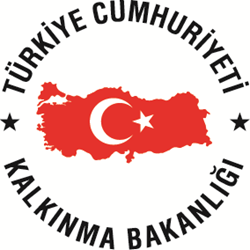 TENTH DEVELOPMENT PLAN(2014-2018)
1
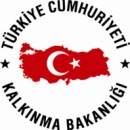 DEVELOPMENT PLAN
Development plans are drawn up with participation of all the stakeholders in the decision-making process based on long-term goals, comprehensive approach and the balance-of-sectors principle. 

Establishment of ad hoc commissions at the plan development stage creates conditions to cover opinions and expectations of various actors regarding economic and social policies and set objectives in the development plans.

10 development plans have been drawn up in our country so far.
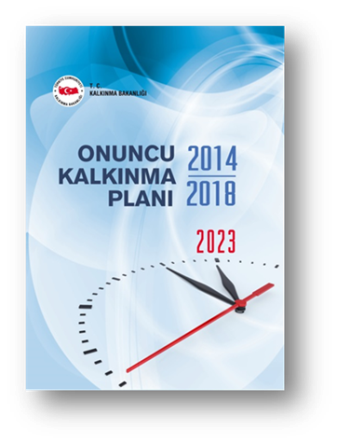 2
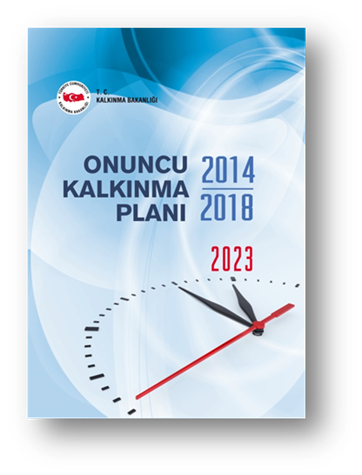 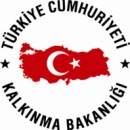 THE TENTH DEVELOPMENT PLAN 
The Tenth Development Plan has been drawn up under the guidance of our ministry based on the participatory approach applied to all the stakeholders, including with participation of representatives of state organizations and institutions, as well as representatives of all the population groups.

The Tenth Plan for 2014-2018 within the 2023 Goals will also serve as the road map for the first five-year period.
3
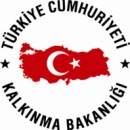 MAIN GOALS OF THE TENTH DEVELOPMENT PLAN-1

To provide higher, stable and sustainable structure for efficient development of our country; 
To include the country in the list of the high-income countries; 
To improve income distribution and to raise the level of social welfare;
To render accessible and high-quality basic services
4
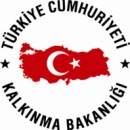 MAIN GOALS OF THE TENTH DEVELOPMENT PLAN-2

To bridge the gap in the levels of regional development;
To ensure urbanization based on increased competitiveness and raised living standards;
To carry out structural reforms based on the core values and aspirations of our people; 
To ensure a happier and quieter life for the citizens of our country.
5
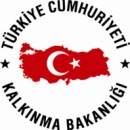 MAIN MACROECONOMIC GOALS FOR 2023

To increase the national income to 2 trillion USD;
To increase the income per capita to 25,000  USD;
To increase exports to 500 billion USD; 
To reduce the unemployment rate to 5%; 
Steadily to reduce the growth of inflation and interest rates to a one-digit number.
6
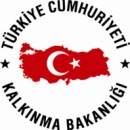 MAIN MACROECONOMIC GOALS BY 2018 

To increase the national income to 1.3 trillion USD;
To increase the income per capita to 16,500  USD;
To increase exports to 277 billion USD; 
To reduce the unemployment rate to 7.2%;
7
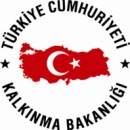 CURRENT SITUATION

 National Income - 786 billion  USD; 
 Gross Domestic Product - 10,497  USD;
 Exports - 152.5 billion USD;
 Unemployment rate - 9.2%.
8
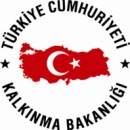 STRUCTURE OF THE TENTH DEVELOPMENT PLAN
9
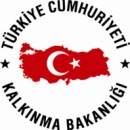 A) MAIN AREAS OF THE PLAN

Qualified people, strong society
Innovative production, stable high economic growth
Livable places, sustainable environment
International cooperation for economic development
10
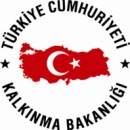 1. Qualified people, strong society (Our objectives-1)
To expand social welfare by means of understanding sustainable and comprehensive economic development; 
To raise the quality and qualification of people and the society;
To create a safe and secure high-standard social environment;
To guarantee human rights and individual freedoms within a fair and operational justice system;
To raise accessibility and quality of public services.
11
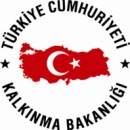 1. Qualified people, strong society (Our objectives-2)
To increase preschool enrollment rate from 47% to 70%;
To reduce the number of students in forms and classrooms;
To increase the share of full-time higher education from 47% to 55%;
To strengthen the preventive health care system;
To provide additional 80,000 new hospital beds, 30,000 physicians, 80,000 medical assistants.
12
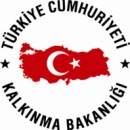 1. Qualified people, strong society (Our objectives-3)
To facilitate access to justice;
To disseminate the preventive law concept and to develop alternative dispute settlement procedures;
To improve income distribution and to bring to zero the number of people with a daily income under 4.3 USD;
To consolidate social integrity and solidarity around the national culture and common values.
13
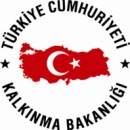 1. Qualified people, strong society (Our objectives-4)
To harmonize work and family life, to improve working conditions; 
To reduce unregistered employment from 37.5% to 30%;
To create a fair, quality and financially stable social security structure covering all the population entirely;
To raise living standards by preserving a dynamic demographic structure.
14
Macroeconomic stability
Human capital and labor market
Technologies and innovations
Physical infrastructure
Corporate quality
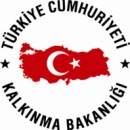 2. Innovative production, stable high economic growth
Development of an export-based competitive production structure under the lead of the private sector 
By means of increasing productivity and accelerating industrialization
DEVELOPMENT STRATEGY
STABLE AND HIGH RATE OF ECONOMIC DEVELOPMENT
15
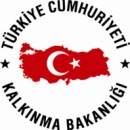 2. Innovative production, stable high economic growth  (Our objectives-1)
To bring the income level in the country to the level of the richest countries;
To accelerate capital accumulation and industrialization process; 
Steadily to reduce the current account deficit to an acceptable level;
To expand innovation opportunities, to reform the production structure by means of integrating innovations with production;
To reduce the economy's dependence on imports.
16
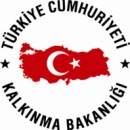 2. Innovative production, stable high economic growth  (Our objectives-2)
To ensure annual economic growth of at least 5.5% and to create conditions for employment of another 4 million people;
To increase the level of domestic savings to 19% of GDP;
To maintain the consumer price index within 5% during the first years of the planning period, and then to reduce it to 5%;
To ensure Istanbul's inclusion in the list of the first 25 world large financial centers;
To spread the tax burden on all the society and to guarantee fair distribution of tax burden.
17
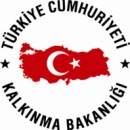 2. Innovative production, stable high economic growth  (Our objectives-3)
To increase the share of public investments in the fixed capital in GDP to 4.8% and private investments to 19.3%; 
To increase the share of expenditure for scientific research in the national income to 1.8%;
To increase exports of manufactured goods to 257 billion USD and to increase the share of high technology sectors in these exports.
18
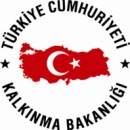 2. Innovative production, stable high economic growth  (Our objectives-4)
To ensure energy security of the country and to reduce its dependence on energy imports; 
To increase the in-built electricity generation capacity from 58 thousand MW to 78 thousand MW; 
To turn Turkey into a regional logistics hub and to build large-scale port capacities; 
To expand the network of multi-lane line motorways and expressways to 30,000 km, to increase the length of high-speed railways to 2,500 km; 
To increase the number of foreign tourists to 42 million people and to increase the income from tourism to 45 billion USD.
19
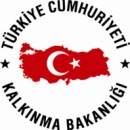 3. Livable places, sustainable environment (Our objectives-1)
To ensure more equal distribution of welfare throughout the country by eliminating gaps in the levels of development of separate regions;
To strengthen local economic structure, in particular within the industrial centers of Anatolia and large cities;
To raise the minimum level of welfare in agricultural communities to the average country indicators; 
To provide new earthquake-resistant housing based on cultural values, facilitating economic development.
20
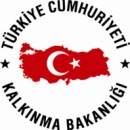 3. Livable places, sustainable environment (Our objectives-2)
To provide all the population groups with sufficient, safe and secure housing;
To increase access to hygienic and safe potable and sanitary water in cities; 
To increase the number of municipal population benefiting from sanitation services to 80% and the number of population benefiting from permanent waste disposal services to 85%; 
To create safe, environmentally friendly and sustainable transport infrastructure that will reduce the traffic burden, and to increase the fuel efficiency.
21
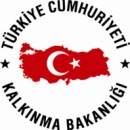 4. International cooperation for economic development (Our objectives)
To ensure sustainable use of natural resources by disseminating the practice of environmental friendliness; 
To make use of more international dynamics in the process of economic development and to exchange experience with other countries;
To carry out an efficient cooperation policy for the sake of peace, prosperity and stability on the international arena;
To create conditions for our country to play a more active role in setting the global development agenda;
To provide assistance to countries that have suffered from natural disasters or that are implementing reforms.
22
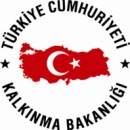 B) Priority Reformation Programs

In order to support the practical part of the Development Plan by sectoral and cross-sectoral approach, 25 programs have been developed in the priority areas with specific objectives meant to solve the main structural problems, to facilitate implementation of the reformation process requiring inter-agency coordination and responsibility, at the same time covering several areas.
Priority reformation programs will contribute to strengthening the link between the plan and the budget and will facilitate evaluation of the development plan monitoring.
23
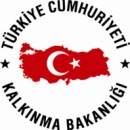 Priority Reformation Programs
Increased production efficiency,
Reduction in dependence on imports.
Increased internal savings and prevention of overspend,
Expanded activities of the Istanbul International Finance Center,
Rationalization of public spending,
Increase in the quality of public revenues,
Development of business and investment climate,
Increased efficiency of the labor market,
Reduction in the volume of unregistered activities,
Development of the statistical data infrastructure,
Commercialization in the priority technological areas,
Development of technologies and local production through public procurement,
Energy generation based on local resources,
Increased productivity in the energy field,
Increased efficiency of water use in agriculture,
Structural reform in the medical industry,
Development of health tourism,
Transition from transportation to logistics,
Development of basic and professional skills,
Attractiveness for qualified workforce,
Healthy lifestyle and dynamism,
Preservation of family and dynamic demographic structure,
Strengthening of corporate opportunities at the local level,
Urban transformation as a competition consolidation and social harmony factor,
International cooperation for development of economic infrastructure.
24
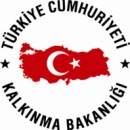 Monitoring and Evaluation
Mid-term programs, annual programs, strategic plans, regional and sectoral development strategies will be developed based on the Development Plan. 
Priority reformation programs will be implemented within the developed action plans. 
Annual programs will stipulate measures to be implemented within the corresponding year based on the action plan. 
A Development Plan Monitoring and Coordination Committee will be established.  
The Council of Ministers will receive a corresponding report on an annual basis.
25
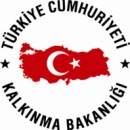 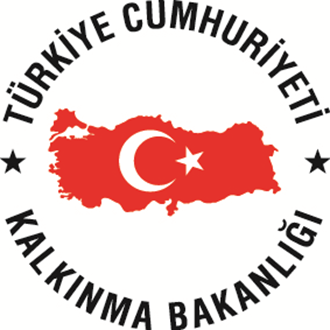 THANK YOU FOR ATTENTION.
Address: Necatibey Cad. No:110/A  06100  Yücetepe – ANKARA (Turkey)
Tel: +90 (312) 294 50 00 • Fax: +90 (312) 294 69 77
E-mail: bilgi@dpt.gov.tr • Website: www.dpt.gov.tr
26